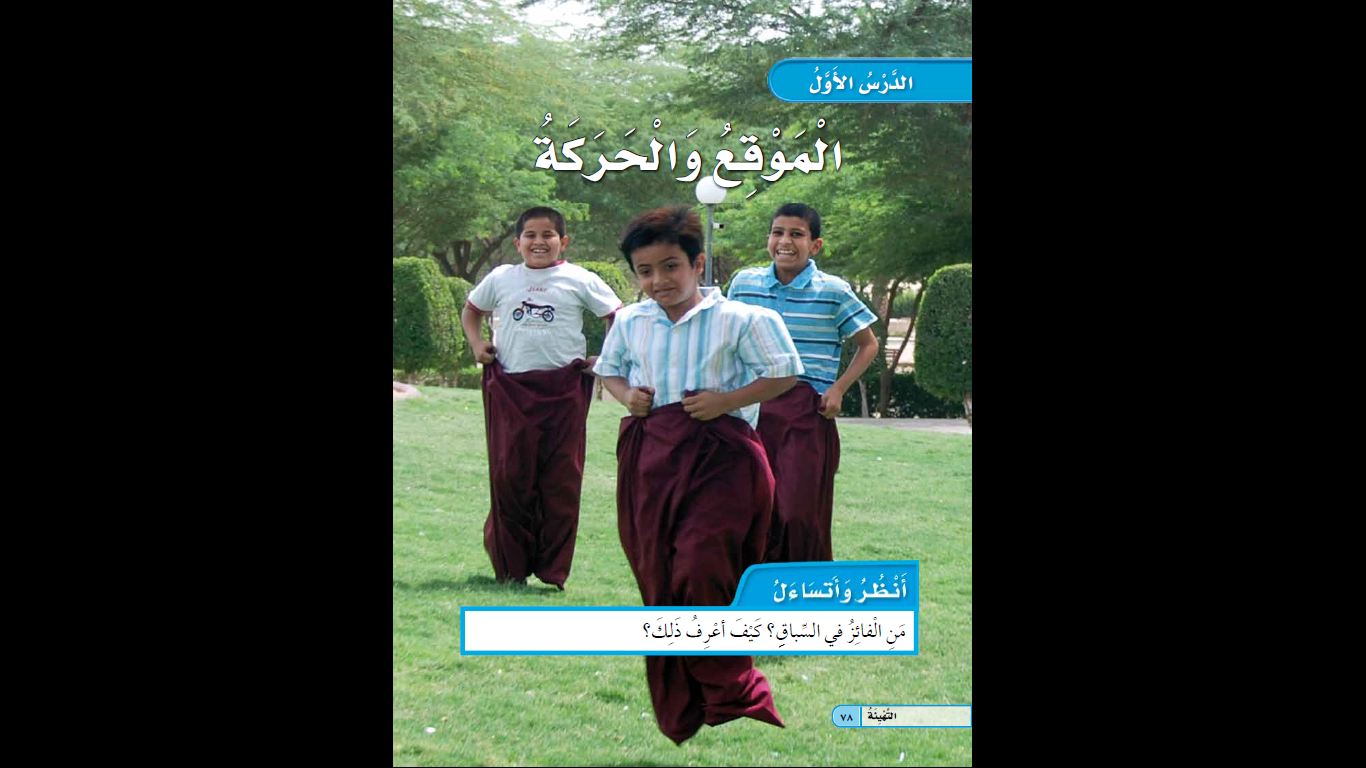 أهْداف الدَّرْس
الهدف الأول: وصْفُ موْقعِ الشَّيْء بالنِّسبة إلى أشْياء أخْرى.
الهدف الثاني: إدْراك أنَّه يُمْكن وصْفُ حركةِ الشَّيْء بِوصْف التَّغيُّر في موْقِعهِ.
الْمَوْقِعُ وَالْحَرَكَةُ
الهدف الأول:
وصْفُ موْقعِ الشَّيْء بالنِّسبة إلى أشْياء أخْرى.
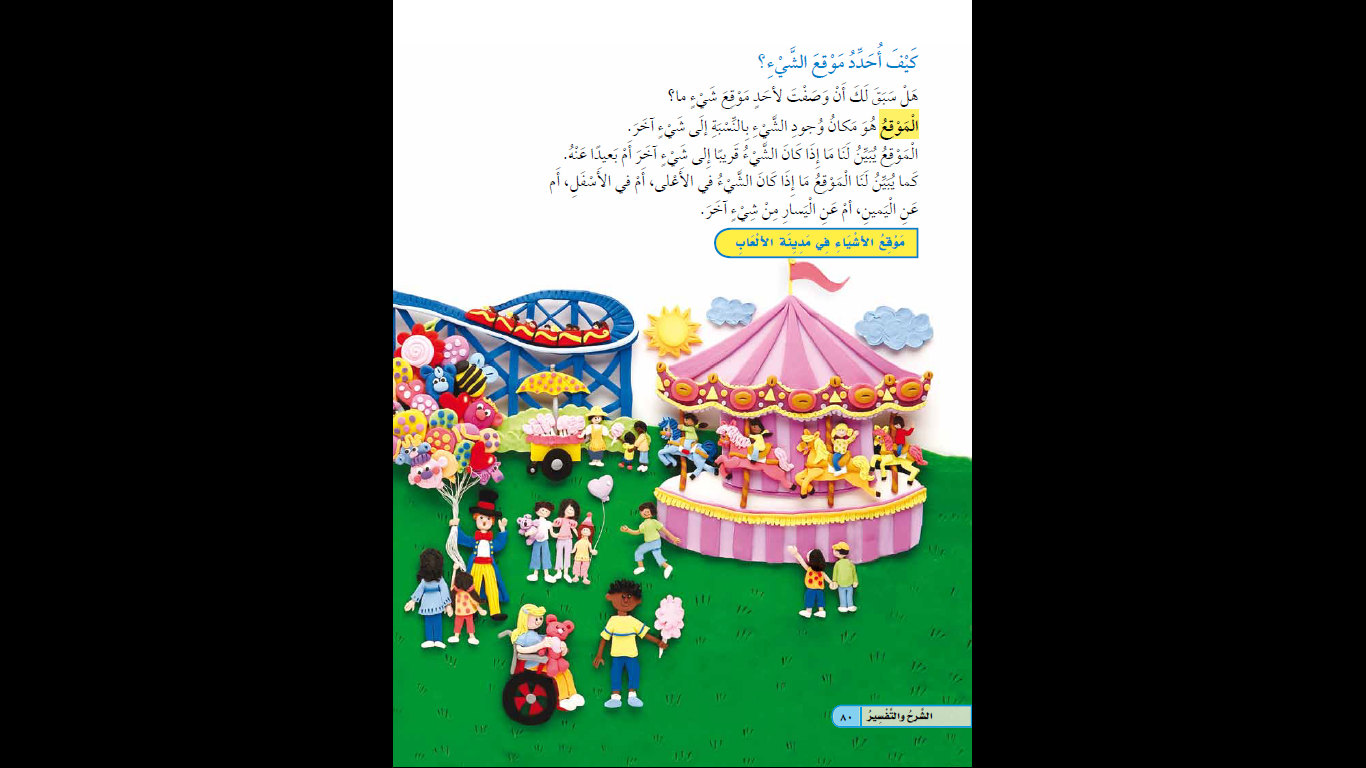 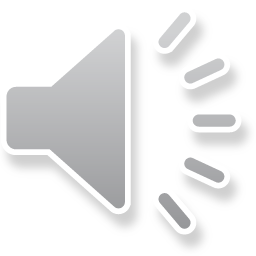 * ضَعْ دائرةً حوْل الأطْفالِ الْمُتواجدينَ بِالْقرْب منْ لعبةِ الخيولِ.
الْمَوْقِعُ وَالْحَرَكَةُ
الإجابة
الهدف الأول:
وصْفُ موْقعِ الشَّيْء بالنِّسبة إلى أشْياء أخْرى.
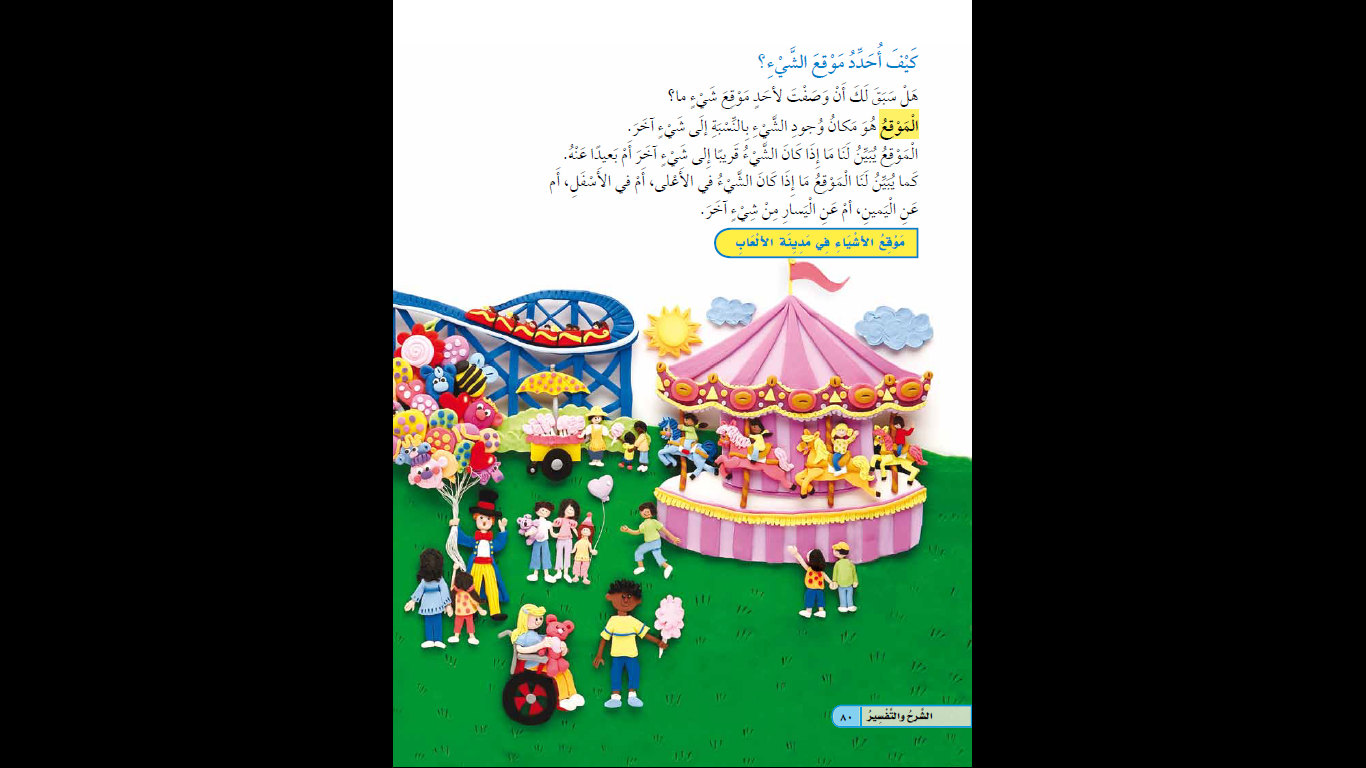 * ضَعْ دائرةً حوْل الأطْفالِ الْمُتواجدينَ بِالْقرْب منْ لعبةِ الخيولِ.
الْمَوْقِعُ وَالْحَرَكَةُ
الهدف الأول:
وصْفُ موْقعِ الشَّيْء بالنِّسبة إلى أشْياء أخْرى.
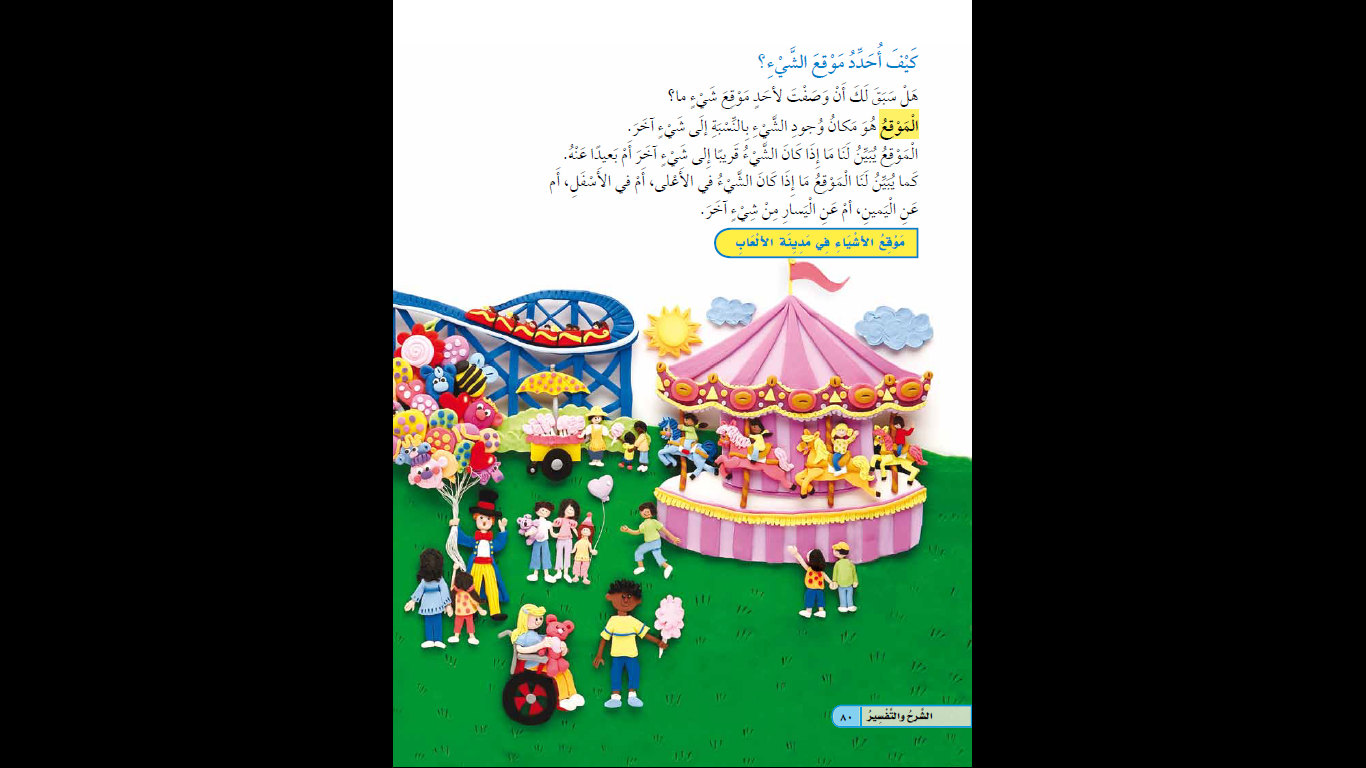 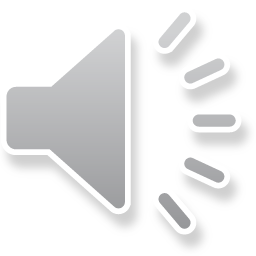 * ارسمْ دائرةً حوْل الأطْفال المُتواجدينَ أَعْلى الخُيول.
الْمَوْقِعُ وَالْحَرَكَةُ
الإجابة
الهدف الأول:
وصْفُ موْقعِ الشَّيْء بالنِّسبة إلى أشْياء أخْرى.
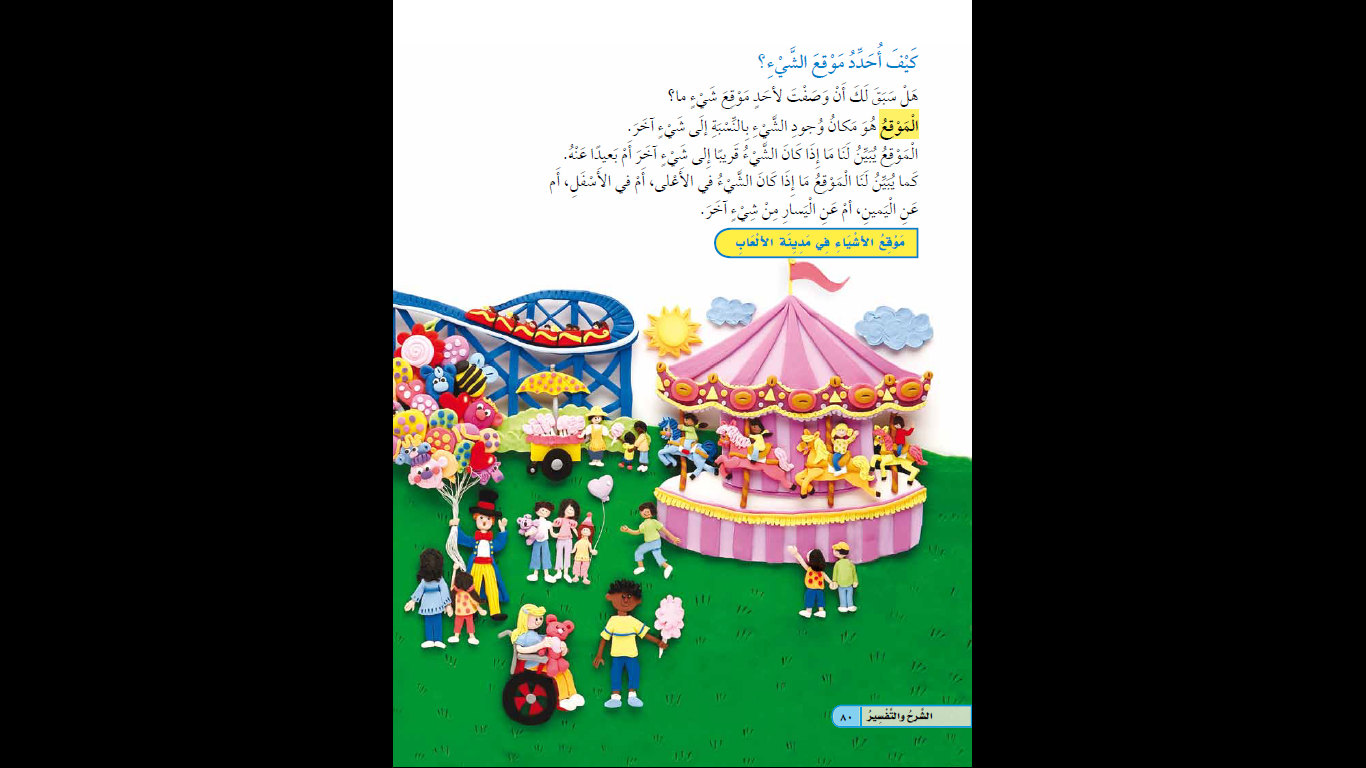 * ارسمْ دائرةً حوْل الأطْفال المُتواجدينَ أَعْلى الخُيول.
الْمَوْقِعُ وَالْحَرَكَةُ
الهدف الأول
وصْفُ موْقعِ الشَّيْء بالنِّسبة إلى أشْياء أخْرى.
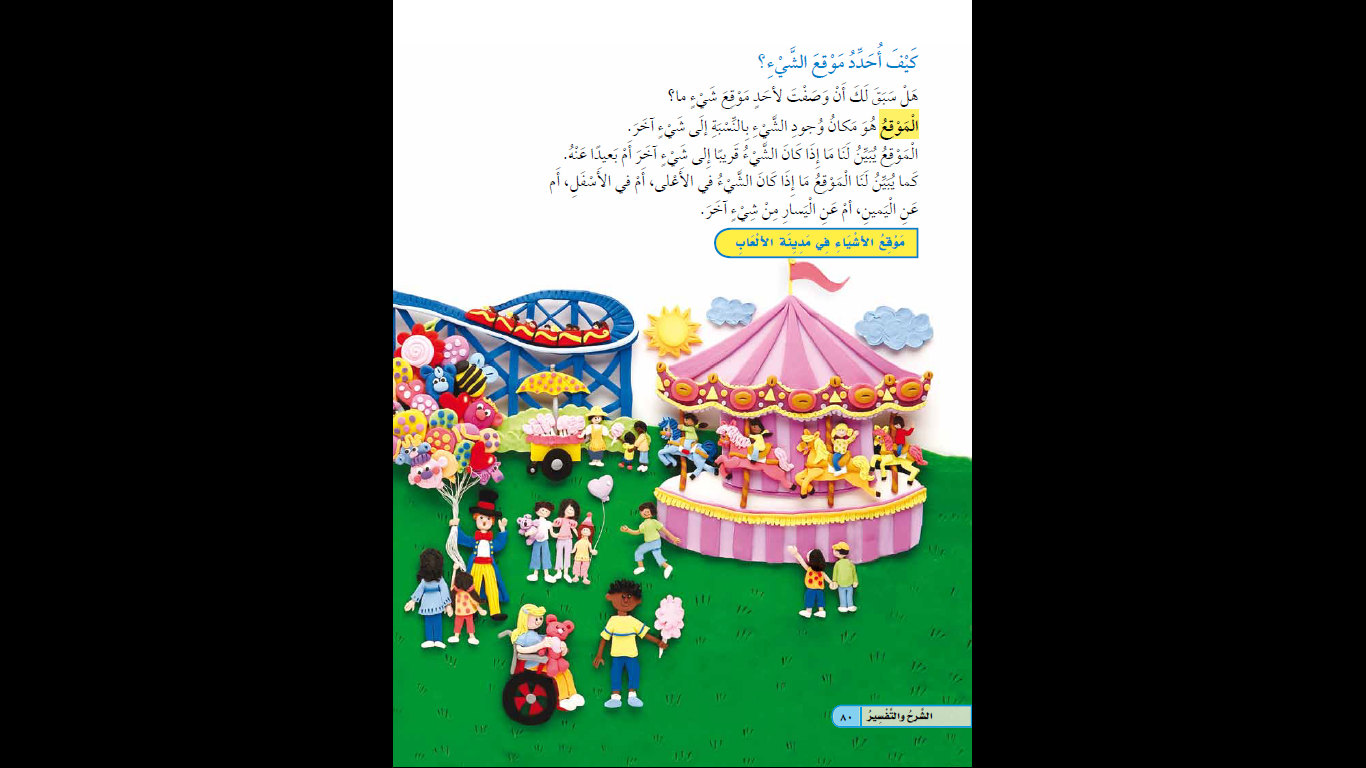 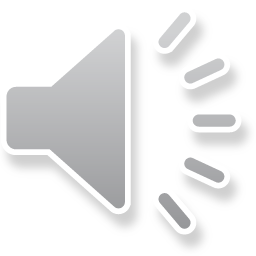 * اسْتعْمِلْ الكلمةَ المُناسبةَ لِوصْف موْقع عربةِ المُثلَّجاتِ (أعْلى - أسْفل) بالنسبة لموقع لمِظلَّة.
الْمَوْقِعُ وَالْحَرَكَةُ
الإجابة
الهدف الأول
وصْفُ موْقعِ الشَّيْء بالنِّسبة إلى أشْياء أخْرى.
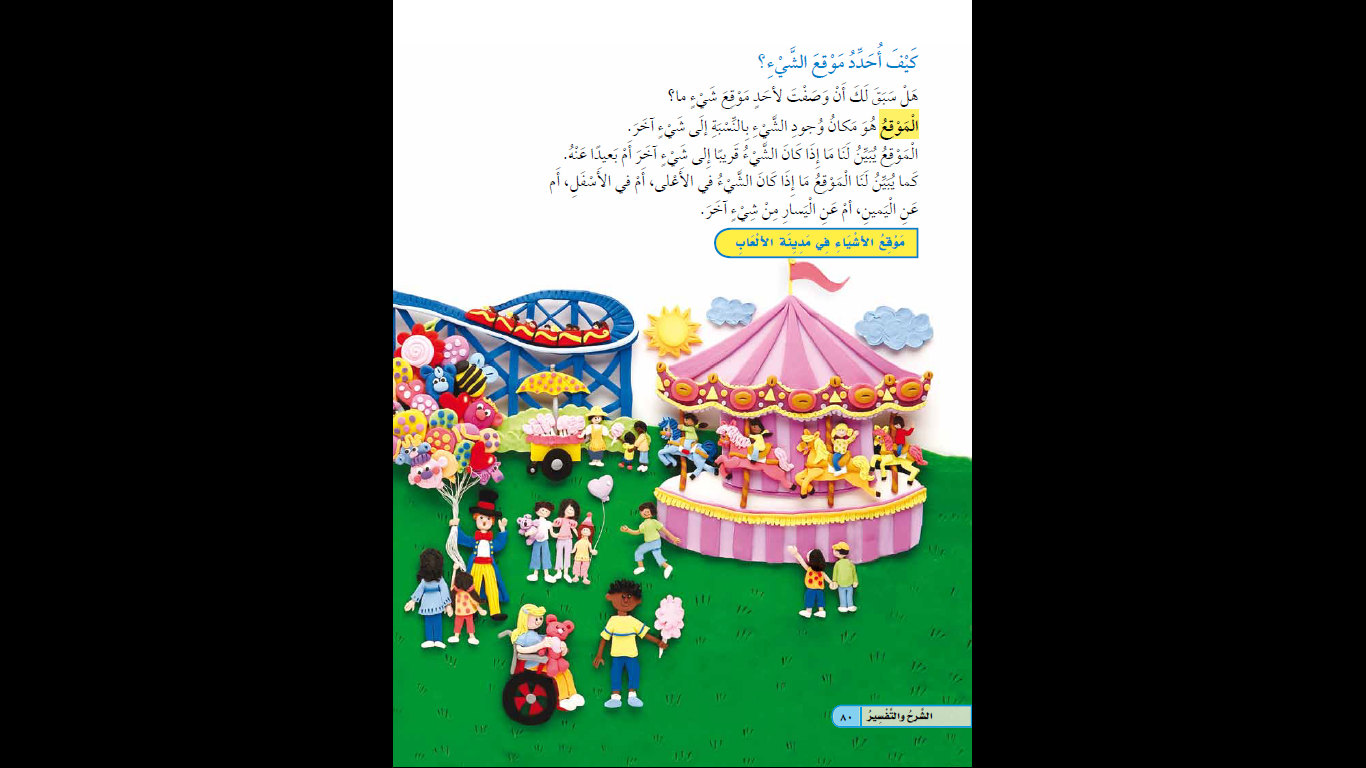 * اسْتعْمِلْ الكلمةَ المُناسبةَ لِوصْف موْقع عربةِ المُثلَّجاتِ (أسْفل – أعْلى) بالنسبة لموقع المِظلَّة.
الْمَوْقِعُ وَالْحَرَكَةُ
الهدف الأول
وصْفُ موْقعِ الشَّيْء بالنِّسبة إلى أشْياء أخْرى.
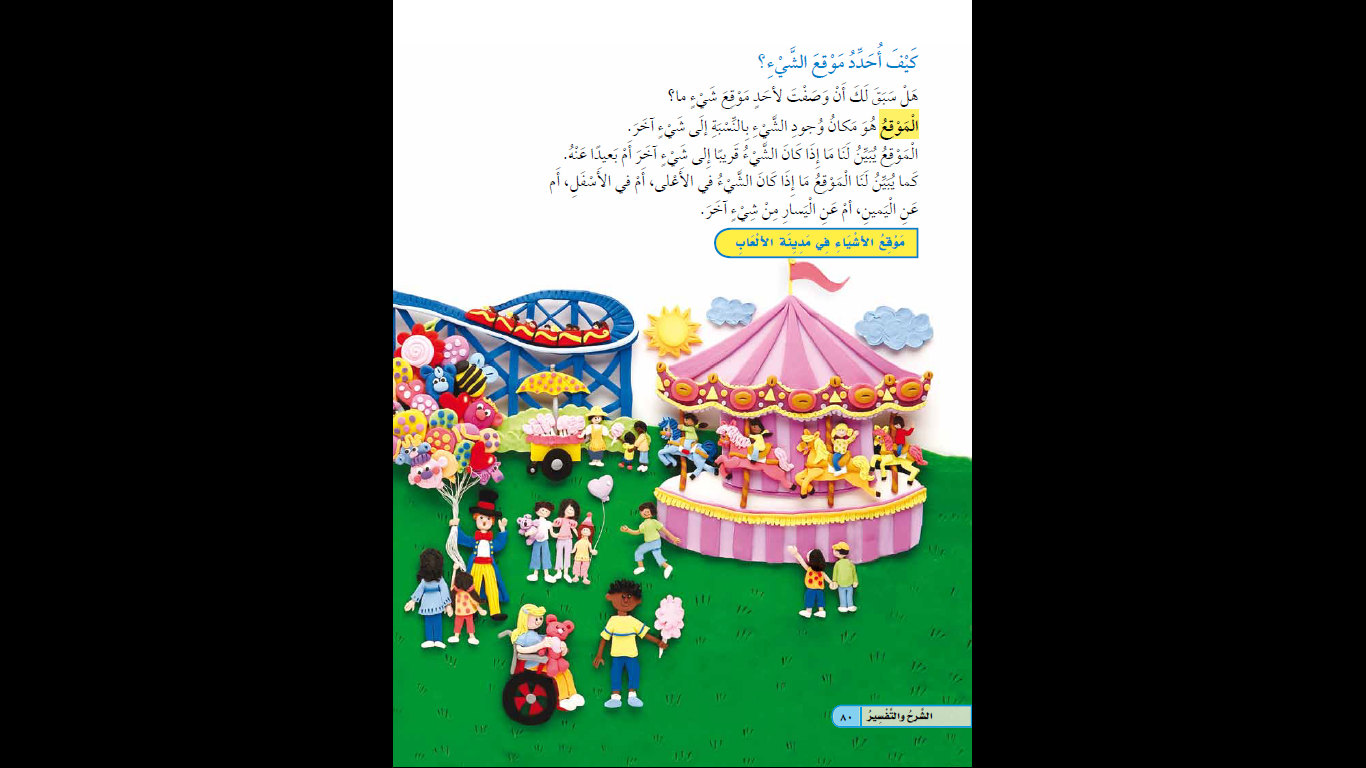 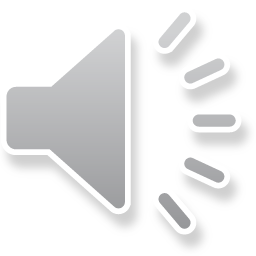 * ارْسُمْ دائِرةً حَوْلَ الطِّفْل البَعيدِ عنْ لُعْبةِ الْخُيولِ.
الْمَوْقِعُ وَالْحَرَكَةُ
الإجابة
الهدف الأول
وصْفُ موْقعِ الشَّيْء بالنِّسبة إلى أشْياء أخْرى.
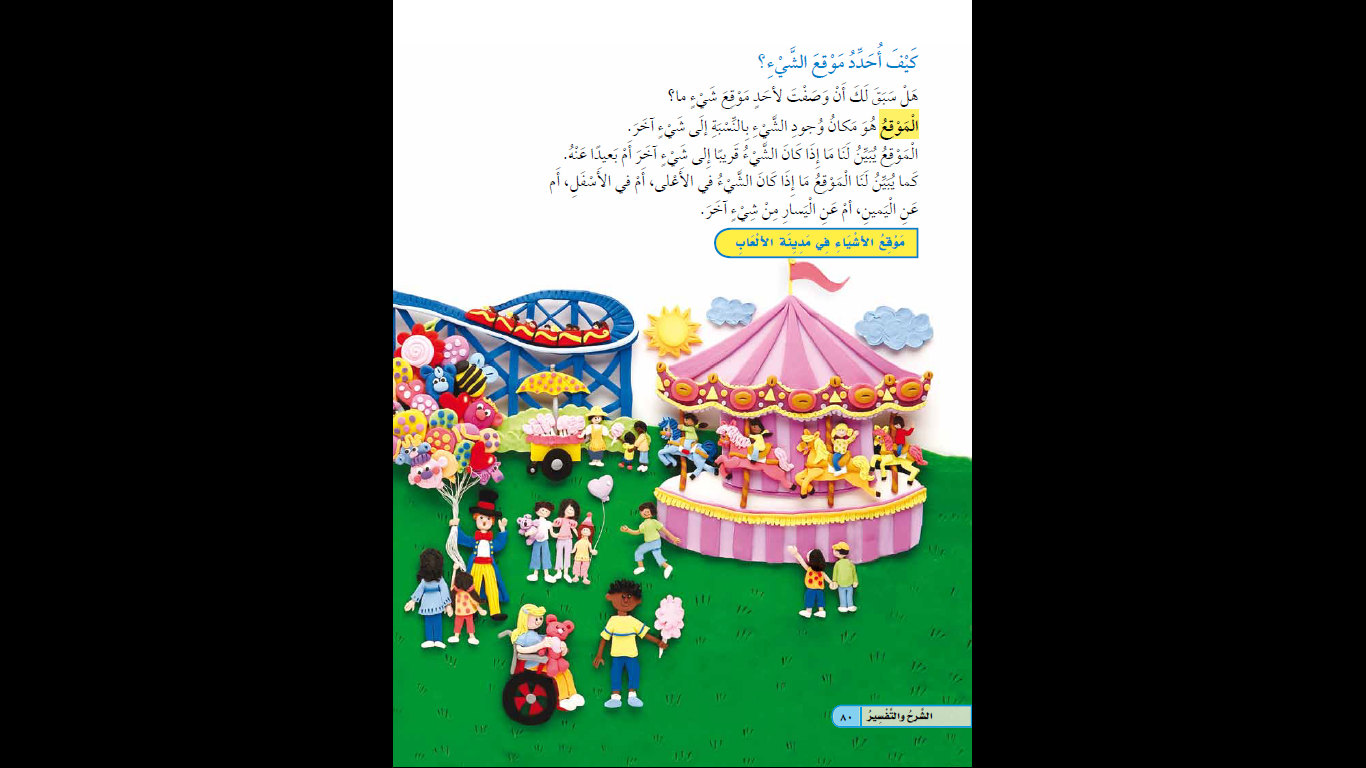 * ارْسُمْ دائِرةً حَوْلَ الطِّفْل البَعيدِ عنْ لُعْبةِ الْخُيولِ.
الْمَوْقِعُ وَالْحَرَكَةُ
الهدف الأول
وصْفُ موْقعِ الشَّيْء بالنِّسبة إلى أشْياء أخْرى.
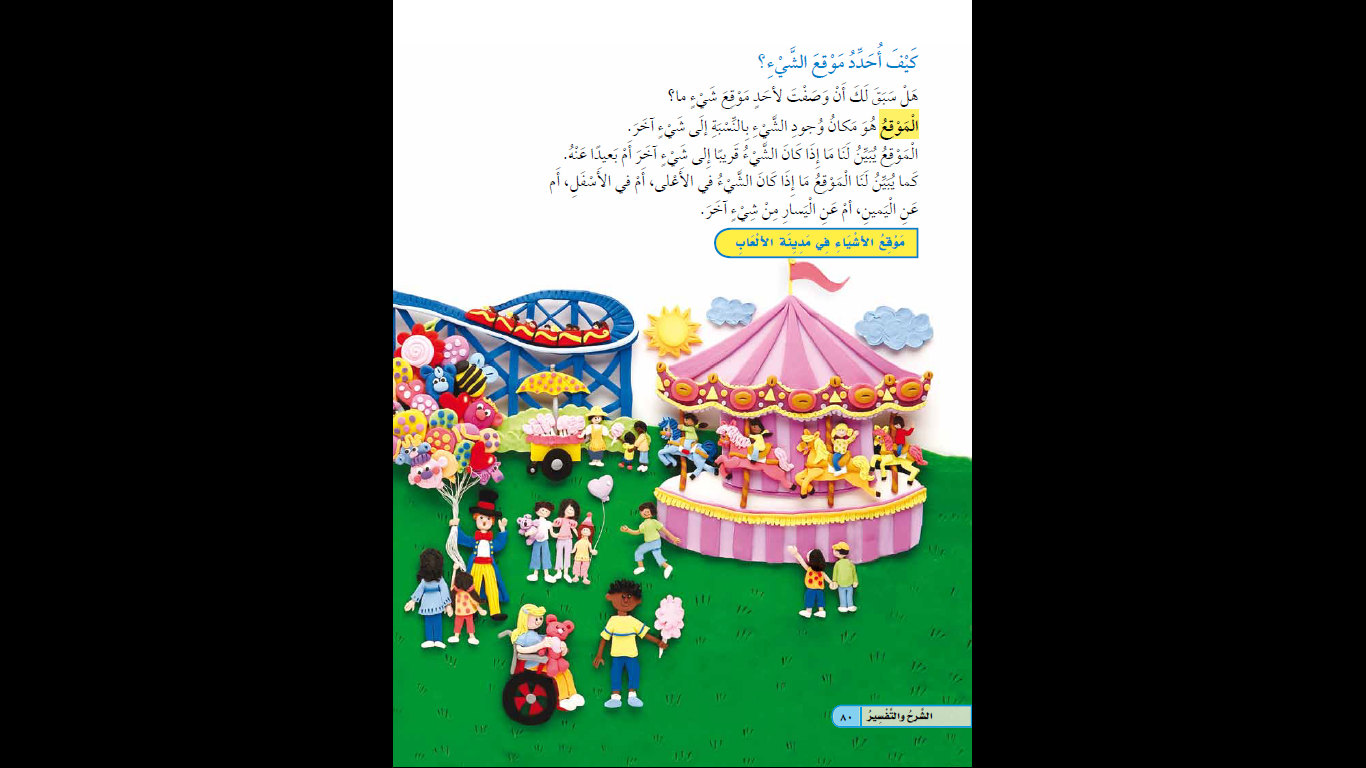 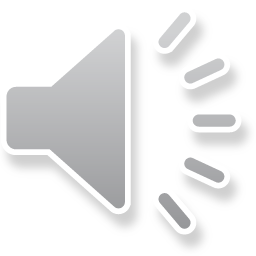 اسْتعْمِل الْكلمةِ المُناسِبةَ لِوصْفِ موْقعِ بائِعِ الْبالوناتِ: (قَريبًا مِنْ – بَعيدًا عَنْ) لُعْبةِ الْخُيول.
الْمَوْقِعُ وَالْحَرَكَةُ
الإجابة
الهدف الأول
وصْفُ موْقعِ الشَّيْء بالنِّسبة إلى أشْياء أخْرى.
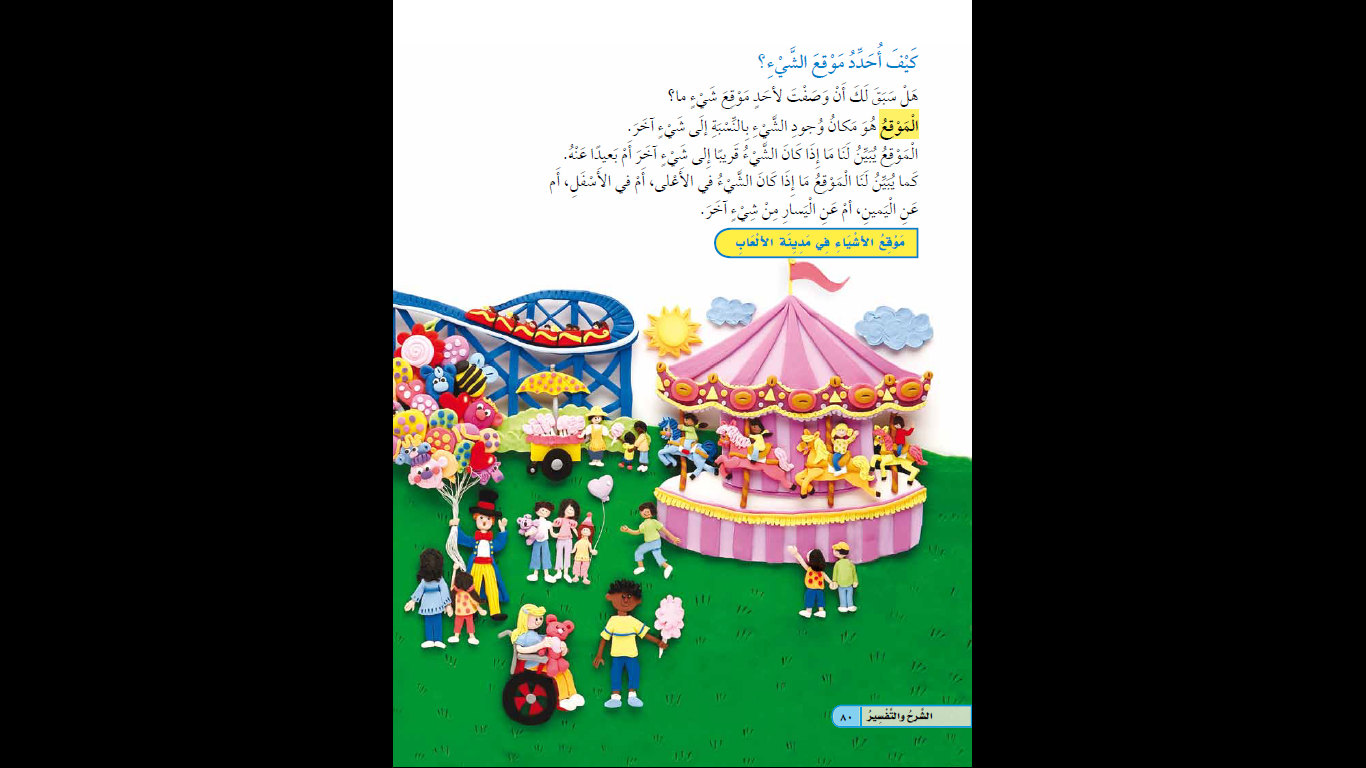 اسْتعْمِل الْكلمةِ المُناسِبةَ لِوصْفِ موْقعِ بائِعِ الْبالوناتِ: (قَريبًا مِنْ – بَعيدًا عَنْ) لُعْبةِ الْخُيول.
الْمَوْقِعُ وَالْحَرَكَةُ
الهدف الأول
وصْفُ موْقعِ الشَّيْء بالنِّسبة إلى أشْياء أخْرى.
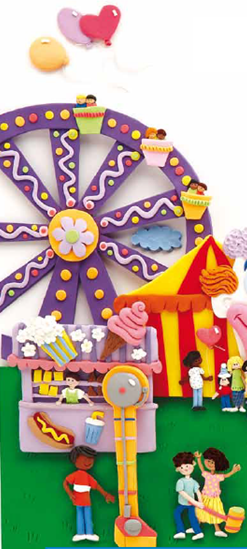 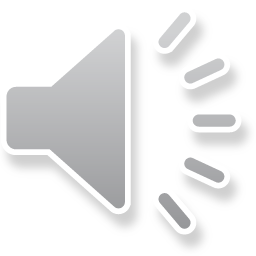 كَيْفَ تُخْبرْ زَميلكَ عنْ موْقعِ مِنصَّةِ الطَّعام؟
الإجابة
الْمَوْقِعُ وَالْحَرَكَةُ
الهدف الأول
وصْفُ موْقعِ الشَّيْء بالنِّسبة إلى أشْياء أخْرى.
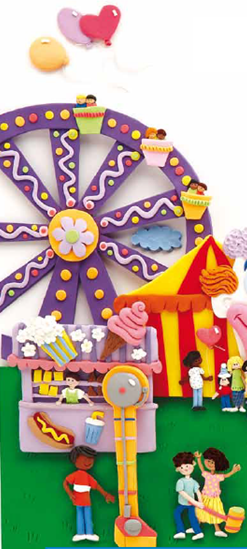 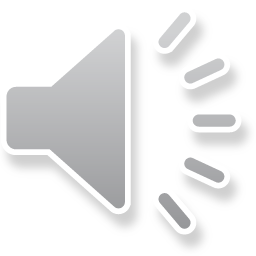 تُوجَدُ مِنصَّةُ الطَّعام أَمامَ عجَلة الألْعابِ، وخَلْف لُعبة الجَرَسِ.
الْمَوْقِعُ وَالْحَرَكَةُ
الهدف الأول
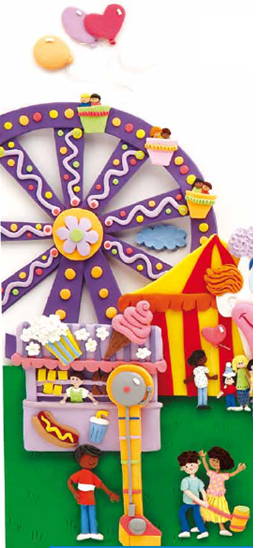 وصْفُ موْقعِ الشَّيْء بالنِّسبة إلى أشْياء أخْرى.
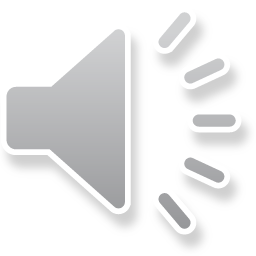 كَمْ طِفْلًا يُوْجدُ على يَمينِ لُعْبة الْجرَس؟
     ............

كَمْ طِفْلًا يُوْجدُ على يَسارِ لُعْبة الْجرَس؟
    ............
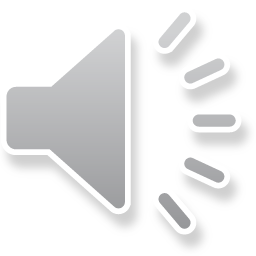 الإجابة
الْمَوْقِعُ وَالْحَرَكَةُ
الهدف الأول
وصْفُ موْقعِ الشَّيْء بالنِّسبة إلى أشْياء أخْرى.
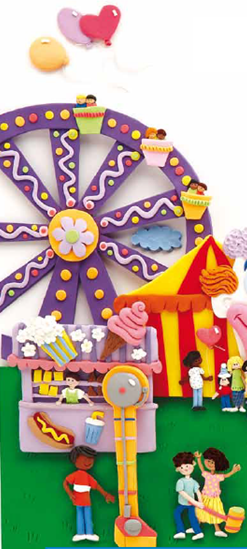 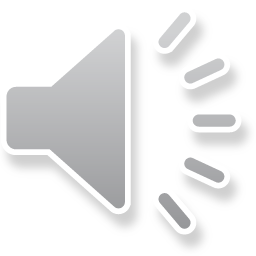 كَمْ طِفْلًا يُوْجدُ على يَمينِ لُعْبة الْجرَس؟ 
     يُوْجدُ طِفْلان.
كَمْ طِفْلًا يُوْجدُ على يَسارِ لُعْبة الْجرَس؟
     يُوْجدُ طِفْلٌ واحِدٌ.
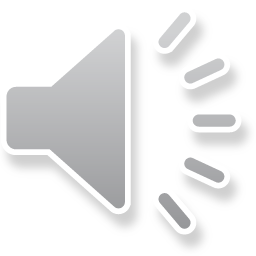 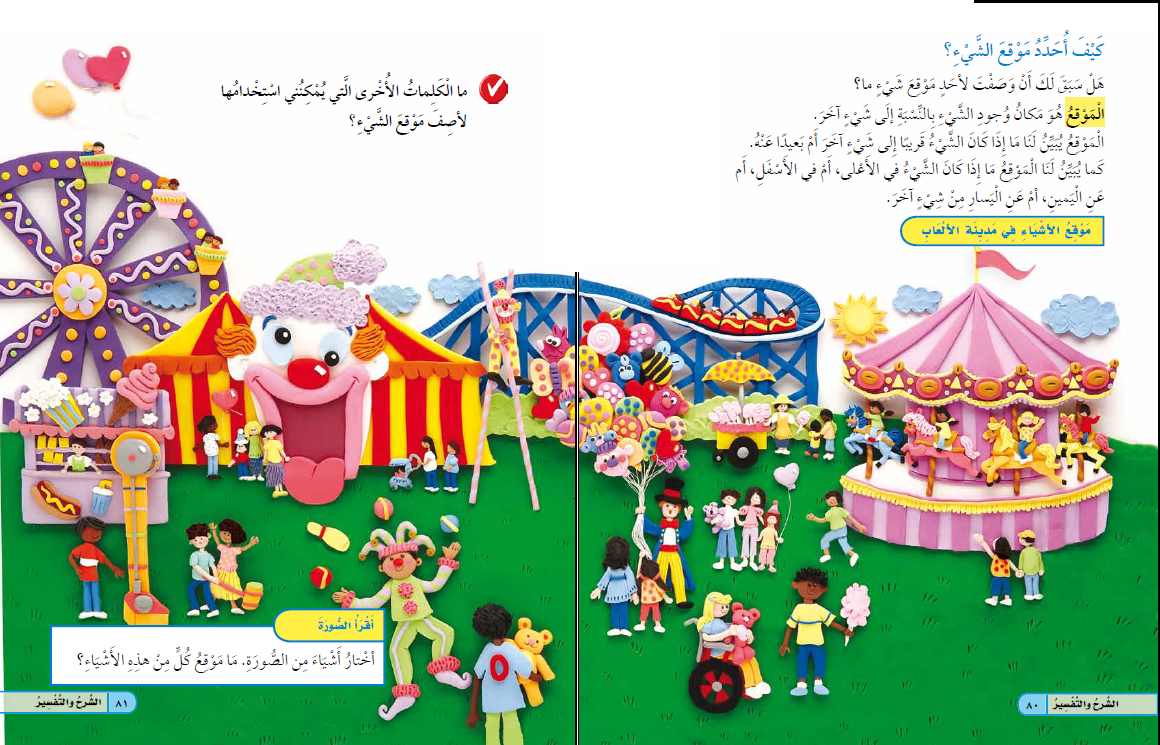 الْمَوْقِعُ وَالْحَرَكَةُ
إدْراك أنَّه يُمْكن وصْفُ حركةِ الشَّيْء بِوصْف التَّغيُّر في موْقِعهِ.
الهدف الثاني
* شاهد الفيديو ثمَّ اخْتَرْ الإِجابةَ الصَّحيحة:
تتحرَّكُ الْعربةُ في (خطٍّ مسْتقيم – خطٍّ متَعرِّجٍ – مسارٍ دائِريٍّ).
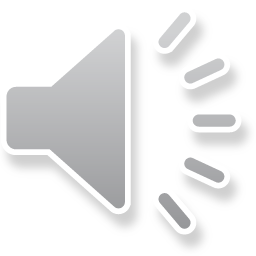 الإجابة
الْمَوْقِعُ وَالْحَرَكَةُ
إدْراك أنَّه يُمْكن وصْفُ حركةِ الشَّيْء بِوصْف التَّغيُّر في موْقِعهِ.
الهدف الثاني
* شاهِدِ الْفيديو ثُمَّ اخْتَرْ الإِجابةَ الصَّحيحة:
تتحرَّكُ الْعرَبةُ في (خطٍّ مسْتقيم – خطٍّ متَعرِّجٍ – مسارٍ دائِريٍّ).
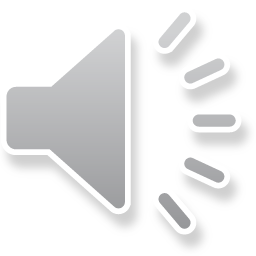 الْمَوْقِعُ وَالْحَرَكَةُ
إدْراك أنَّه يُمْكن وصْفُ حركةِ الشَّيْء بِوصْف التَّغيُّر في موْقِعهِ.
الهدف الثاني
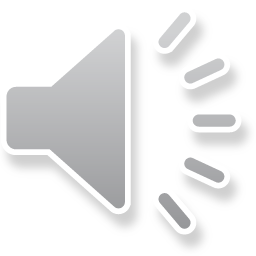 * اخْتَر الإجابَة الصَّحيحةَ:
تتَحرَّكُ عَرَبةُ الْقِطارِ إلى (الأَمامِ – الْخلْفِ – الأعْلى – الأسْفَلِ).
الْمَوْقِعُ وَالْحَرَكَةُ
إدْراك أنَّه يُمْكن وصْفُ حركةِ الشَّيْء بِوصْف التَّغيُّر في موْقِعهِ.
الهدف الثاني:
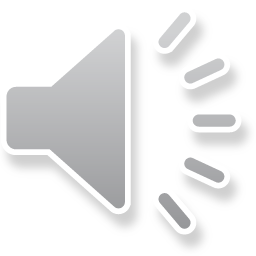 * اخْتَر الإجابَة الصَّحيحةَ:
تتَحرَّكُ عَرَبةُ الْقِطارِ إلى (الأَمامِ – الْخلْفِ – الأعْلى – الأسْفَلِ).
الْمَوْقِعُ وَالْحَرَكَةُ
إدْراك أنَّه يُمْكن وصْفُ حركةِ الشَّيْء بِوصْف التَّغيُّر في موْقِعهِ.
الهدف الثاني
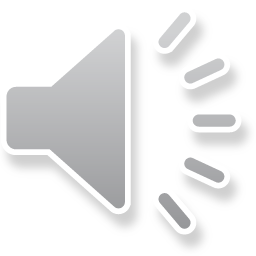 * اخْتَر الإجابَة الصَّحيحةَ:
تتَحرَّكُ عَرَبةُ الْقِطارِ إلى (الأَمامِ – الْخلْفِ – الأعْلى – الأسْفَلِ).
الإجابة
الْمَوْقِعُ وَالْحَرَكَةُ
الهدف الثاني
إدْراك أنَّه يُمْكن وصْفُ حركةِ الشَّيْء بِوصْف التَّغيُّر في موْقِعهِ.
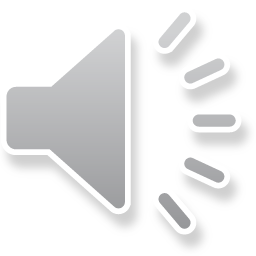 * اخْتَر الإجابَة الصَّحيحةَ:
تتَحرَّكُ عَرَبةُ الْقِطارِ إلى (الأَمامِ – الْخلْفِ – الأعْلى – الأسْفَلِ).
الْمَوْقِعُ وَالْحَرَكَةُ
إدْراك أنَّه يُمْكن وصْفُ حركةِ الشَّيْء بِوصْف التَّغيُّر في موْقِعهِ.
الهدف الثاني
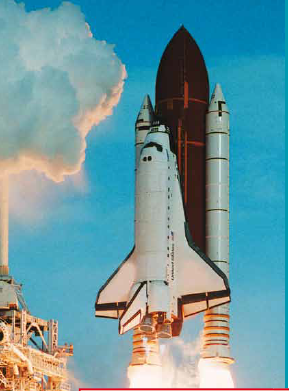 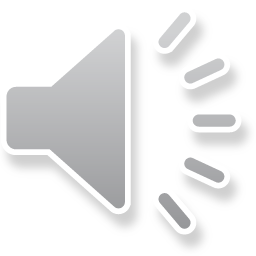 * اخْتَر الإجابَة الصَّحيحةَ:
تتَحرَّكُ الْكُرَةُ إلى (الأَمامِ – الْخلْفِ – الأعْلى – الأسْفَلِ).
الْمَوْقِعُ وَالْحَرَكَةُ
إدْراك أنَّه يُمْكن وصْفُ حركةِ الشَّيْء بِوصْف التَّغيُّر في موْقِعهِ.
الهدف الثاني
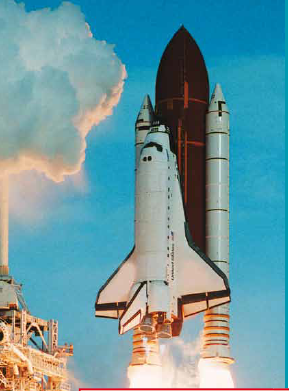 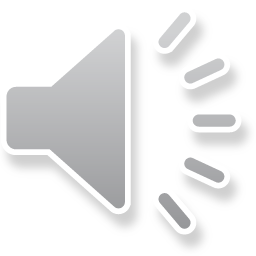 * اخْتَر الإجابَة الصَّحيحةَ:
تتَحرَّكُ الْكُرَةُ إلى (الأَمامِ – الْخلْفِ – الأعْلى – الأسْفَلِ).
الْمَوْقِعُ وَالْحَرَكَةُ
إدْراك أنَّه يُمْكن وصْفُ حركةِ الشَّيْء بِوصْف التَّغيُّر في موْقِعهِ.
الهدف الثاني
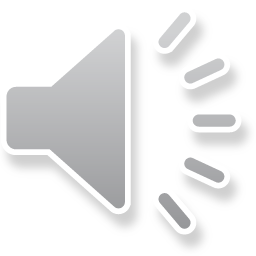 * اخْتَر الإجابَة الصَّحيحةَ:
تتَحرَّكُ الْكُرَةُ إلى (الأَمامِ – الْخلْفِ – الأعْلى – الأسْفَلِ).
الإجابة
الْمَوْقِعُ وَالْحَرَكَةُ
إدْراك أنَّه يُمْكن وصْفُ حركةِ الشَّيْء بِوصْف التَّغيُّر في موْقِعهِ.
الهدف الثاني
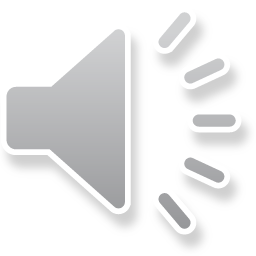 * اخْتَر الإجابَة الصَّحيحةَ:
تتَحرَّكُ الْكُرَةُ إلى (الأَمامِ – الْخلْفِ – الأعْلى – الأسْفَلِ).
الْمَوْقِعُ وَالْحَرَكَةُ
إدْراك أنَّه يُمْكن وصْفُ حركةِ الشَّيْء بِوصْف التَّغيُّر في موْقِعهِ.
الهدف الثاني
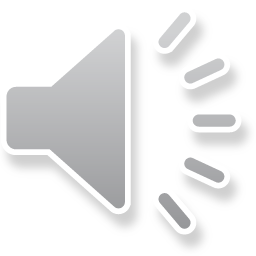 * اخْتَر الإجابَة الصَّحيحةَ:
تتَحرَّكُ عَرَبةُ الْقِطارِ في مَسارٍ (مُسْتقيمٍ – مُنْحَنٍ – مُتَعرِّجٍ).
الإجابة
الْمَوْقِعُ وَالْحَرَكَةُ
إدْراك أنَّه يُمْكن وصْفُ حركةِ الشَّيْء بِوصْف التَّغيُّر في موْقِعهِ.
الهدف الثاني
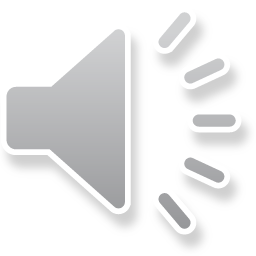 * اخْتَر الإجابَة الصَّحيحةَ:
تتَحرَّكُ عَرَبةُ الْقِطارِ في مَسارٍ (مُسْتقيمٍ – مُنْحَنٍ – مُتَعرِّجٍ).
الْمَوْقِعُ وَالْحَرَكَةُ
إدْراك أنَّه يُمْكن وصْفُ حركةِ الشَّيْء بِوصْف التَّغيُّر في موْقِعهِ.
الهدف الثاني
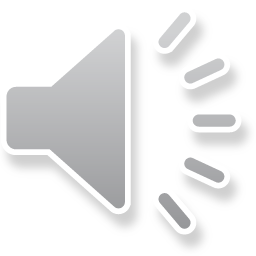 * اخْتَر الإجابَة الصَّحيحةَ:
تتَحرَّكُ عَرَبةُ الْقِطارِ في مَسارٍ (مُسْتقيمٍ – مُنْحَنٍ – دائِريٍّ).
الْمَوْقِعُ وَالْحَرَكَةُ
إدْراك أنَّه يُمْكن وصْفُ حركةِ الشَّيْء بِوصْف التَّغيُّر في موْقِعهِ.
الهدف الثاني
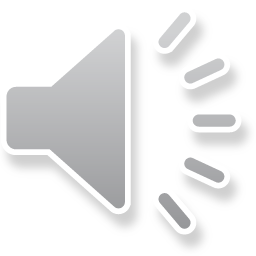 * اخْتَر الإجابَة الصَّحيحةَ:
تتَحرَّكُ عَرَبةُ الْقِطارِ في مَسارٍ (مُسْتقيمٍ – مُنْحَنٍ – دائِريٍّ).
الْمَوْقِعُ وَالْحَرَكَةُ
إدْراك أنَّه يُمْكن وصْفُ حركةِ الشَّيْء بِوصْف التَّغيُّر في موْقِعهِ.
الهدف الثاني
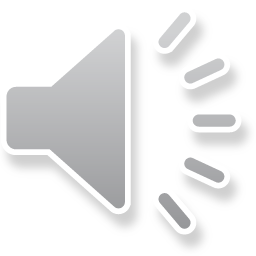 * اخْتَر الإجابَة الصَّحيحةَ:
تتَحرَّكُ عَرَبةُ الْقِطارِ في مَسارٍ (مُسْتقيمٍ – مُنْحَنٍ – مُتَعرِّجٍ).
الْمَوْقِعُ وَالْحَرَكَةُ
إدْراك أنَّه يُمْكن وصْفُ حركةِ الشَّيْء بِوصْف التَّغيُّر في موْقِعهِ.
الهدف الثاني
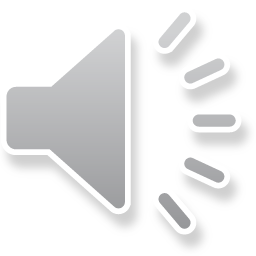 * اخْتَر الإجابَة الصَّحيحةَ:
تتَحرَّكُ عَرَبةُ الْقِطارِ في مَسارٍ (مُسْتقيمٍ – مُنْحَنٍ – مُتَعرِّجٍ).
الْمَوْقِعُ وَالْحَرَكَةُ
إدْراك أنَّه يُمْكن وصْفُ حركةِ الشَّيْء بِوصْف التَّغيُّر في موْقِعهِ.
الهدف الثاني
كَيْف أَعْرفُ أنَّ السَّيَّارةَ الْحمراء تَتَحرَّك أَسْرعَ مِنْ السَّيَّارةَ الْخضْراء؟
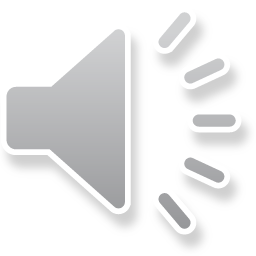 الْمَوْقِعُ وَالْحَرَكَةُ
إدْراك أنَّه يُمْكن وصْفُ حركةِ الشَّيْء بِوصْف التَّغيُّر في موْقِعهِ.
الهدف الثاني
السَّيَّارةَ الْحمراء تصل إلى نِهايةِ السباق في وقْتٍ أقلَّ وبالتالي فهي السَّيَّارةَ الأسرع.
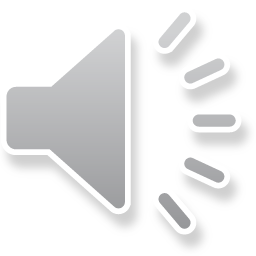 الْمَوْقِعُ وَالْحَرَكَةُ
إدْراك أنَّه يُمْكن وصْفُ حركةِ الشَّيْء بِوصْف التَّغيُّر في موْقِعهِ.
الهدف الثاني
مِنْ خلِالِ الْحركاتِ الْمُخْتلِفةِ في خَطٍّ مُسْتقيمٍ وإلى الأَمام وإلى الخلْفِ أوْ في شكْلٍ دائِريٍّ أوْ مُتعرِّجٍ أوْ إلى أعْلى وأسْفل والَّتي شاهدْتَها. 

اسْتخْدمِ الْكلِماتِ التَّاليةِ لتحديد مفهوم اِلْحركةِ:
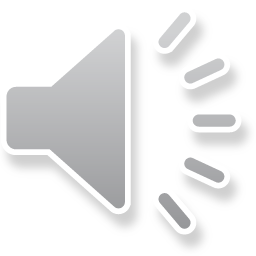 تَغْييرُ – الشَّيْءِ – مَوْقِعِ
--------------------------------------------------------------------------------------
الْمَوْقِعُ وَالْحَرَكَةُ
إدْراك أنَّه يُمْكن وصْفُ حركةِ الشَّيْء بِوصْف التَّغيُّر في موْقِعهِ.
الهدف الثاني
مِنْ خلِالِ الْحركاتِ الْمُخْتلِفةِ في خَطٍّ مُسْتقيمٍ وإلى الأَمام وإلى الخلْفِ أوْ في شكْلٍ دائِريٍّ أوْ مُتعرِّجٍ أوْ إلى أعْلى وأسْفل والَّتي شاهدْتَها. 

اسْتخْدمِ الْكلِماتِ التَّاليةِ لتحديد مفهوم اِلْحركةِ:
تَغْييرُ – الشَّيْءِ – مَوْقِعِ
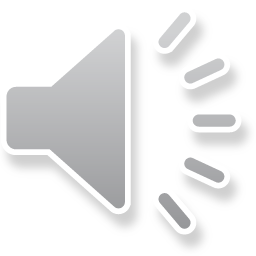 تَغْييرُ مَوْقِعِ الشَّيْء
--------------------------------------------------------------------------------------
الْمَوْقِعُ وَالْحَرَكَةُ
إدْراك أنَّه يُمْكن وصْفُ حركةِ الشَّيْء بِوصْف التَّغيُّر في موْقِعهِ.
الهدف الثاني
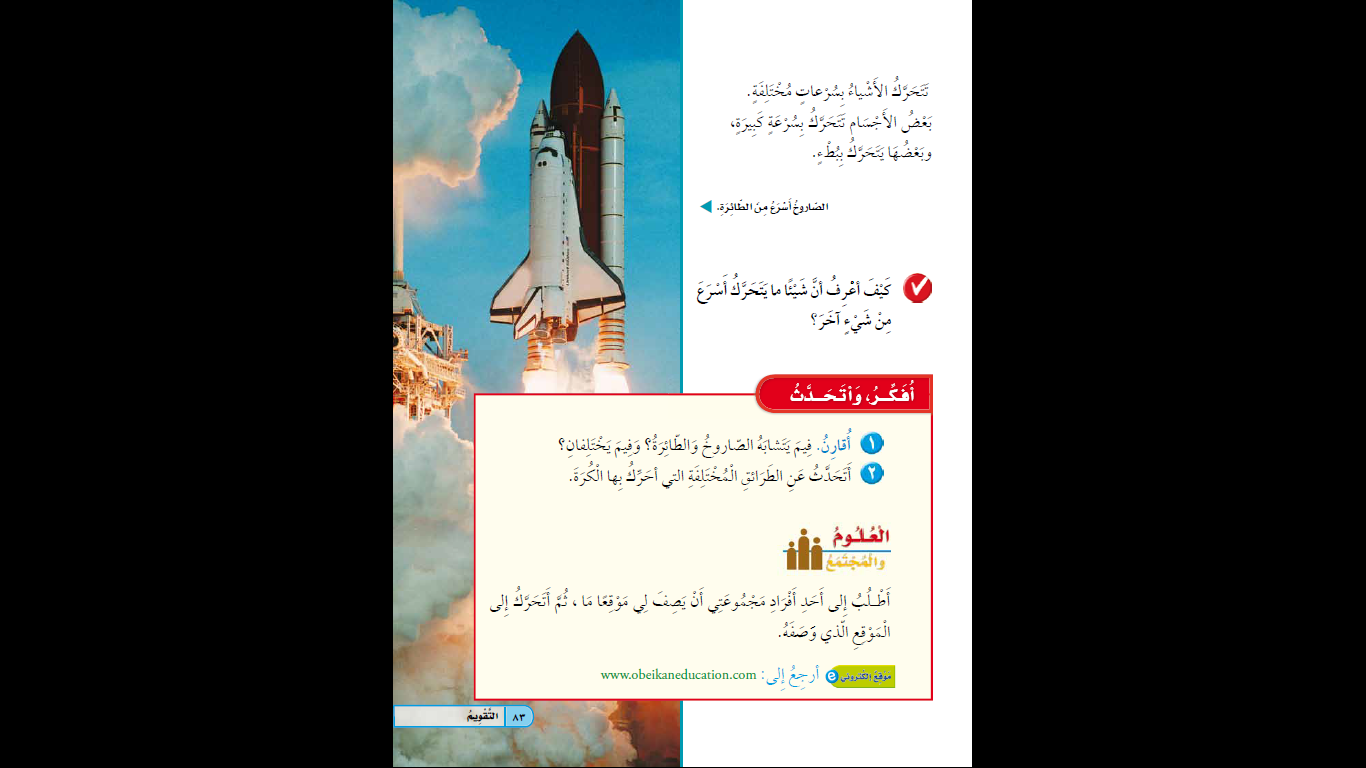 قارن بين الطّائرة والصّاروخ موضّحا أوجه التّشابه والاختلاف بينهما؟
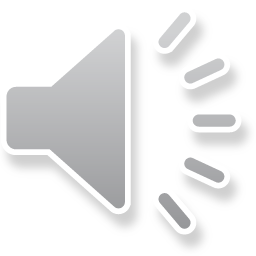 الْمَوْقِعُ وَالْحَرَكَةُ
إدْراك أنَّه يُمْكن وصْفُ حركةِ الشَّيْء بِوصْف التَّغيُّر في موْقِعهِ.
الهدف الثاني
قارن بين الطّائرة والصّاروخ موضّحا أوجه التّشابه والاختلاف بينهما؟
الطائرة             كلتاهما             الصاروخ
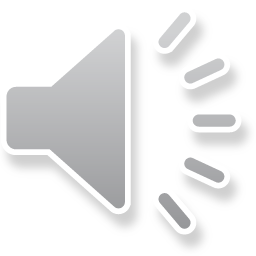 *  يَتَحرَّكُ  بعيدًا في الْفضاءِ أكْثرَ منَ الطّائِرةِ.  
* يَتَحرَّك أَسْرَعَ.
*  الحرَكة في الْهواءِ 
* الطَيرانْ
* تتَحرَّكُ أَبْطَأَ
الْمَوْقِعُ وَالْحَرَكَةُ
إدْراك أنَّه يُمْكن وصْفُ حركةِ الشَّيْء بِوصْف التَّغيُّر في موْقِعهِ.
الهدف الثاني
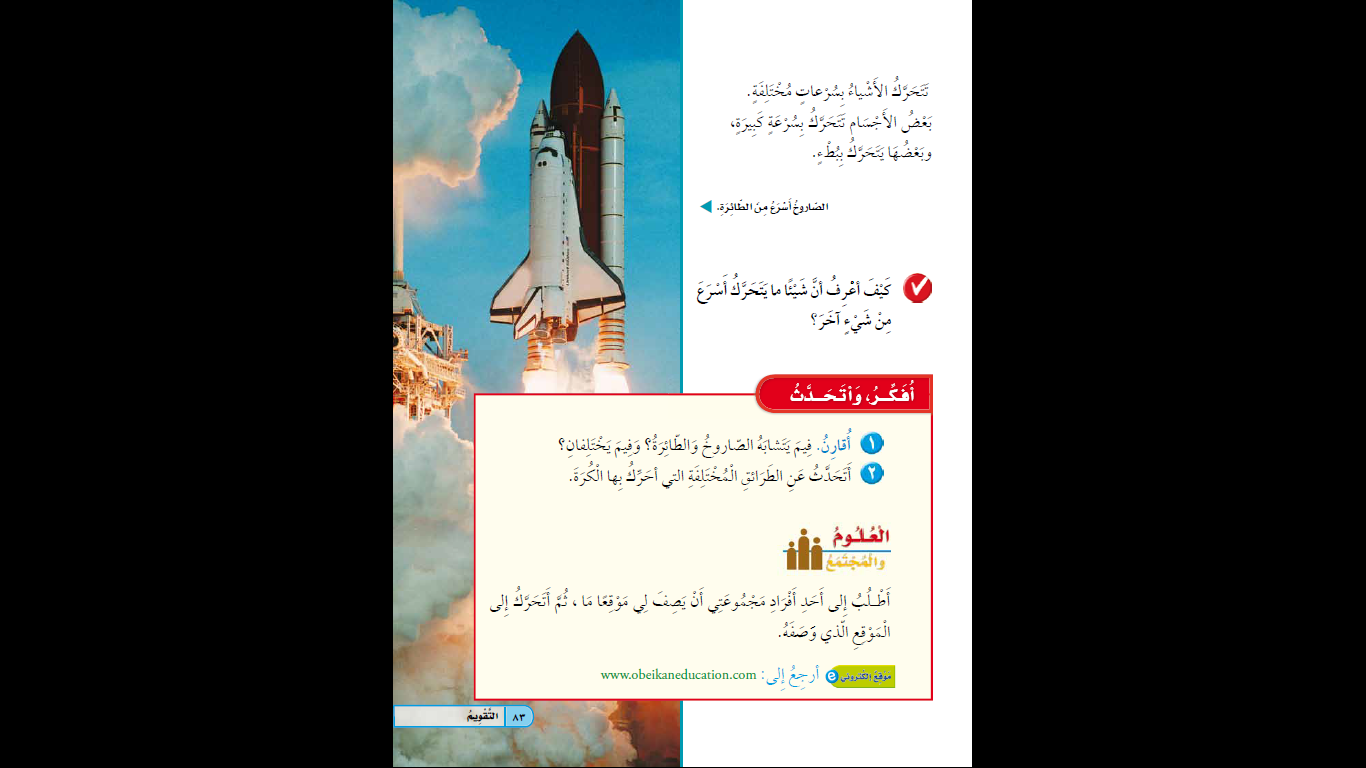 يُمْكِنُ أَنْ تَتَحرَّكَ الْكُرةُ إلى أَعْلى أَوْ إلى أَسْفَلِ وَفي شَكْلٍ مُسْتَقيمٍ أَوْ مُنْحَنٍ أَوْ مُتَعَرِّجٍ.